Lesson 13 – The Calendar
Ch.4
Order
Ordinal Numbers
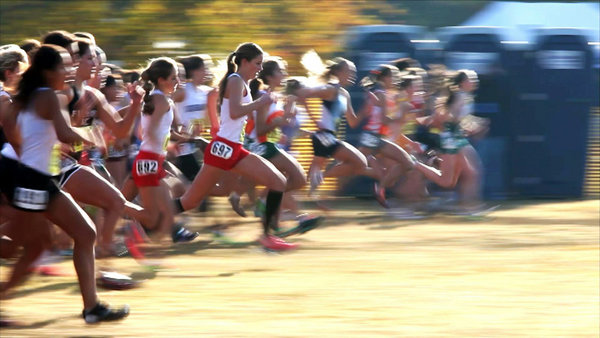 Order:
1st
2nd
3rd
4th
5th
6th
21st
22nd
23rd
24th
100th
234th
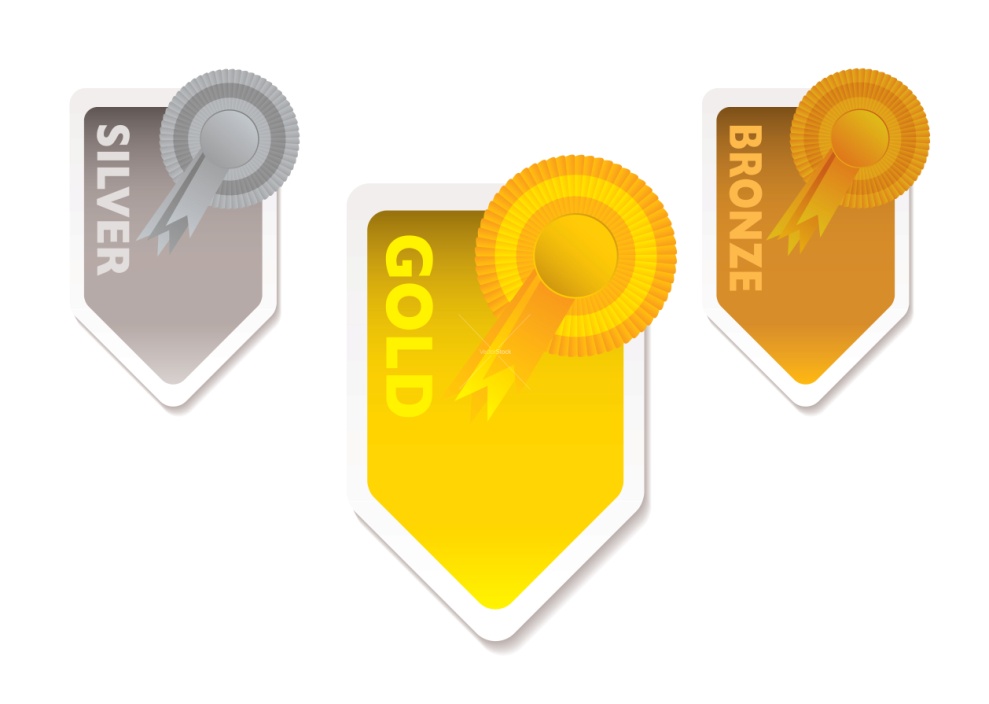 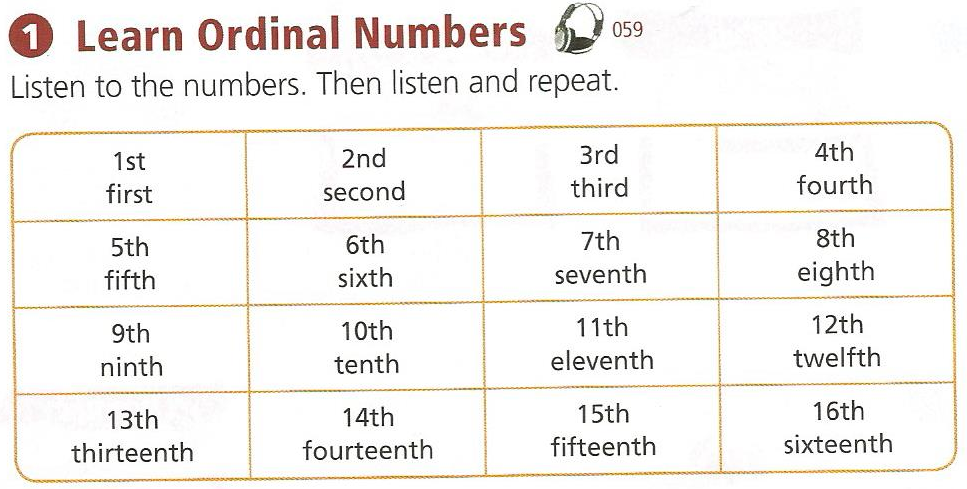 Order:
1st  =
2nd  =
3rd  =
4th  =
5th  =
6th  =
21st  =
22nd =
23rd  =
24th  =
100th =
234th =
Twenty-first
Twenty-second
Twenty-third
Twenty-fourth
One Hundredth
Two hundred and thirty-fourth
First
Second
Third
Fourth
Fifth
Sixth
Who is in first?
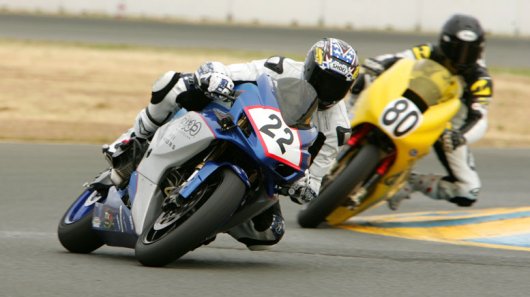 What position is he in?
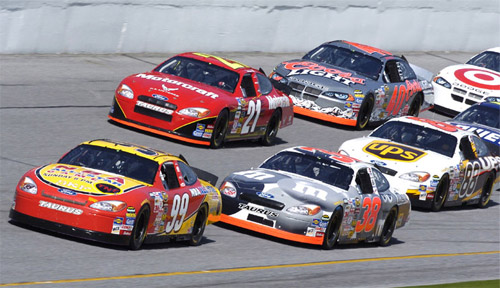 What position is he in?
#1 -
#2 -
#9 -
#17 -
#55 -
#88 -
#98 -
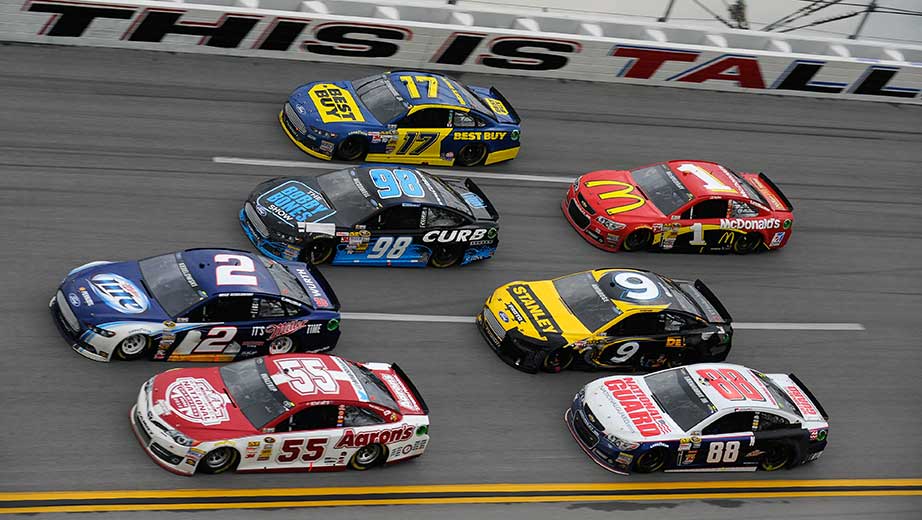 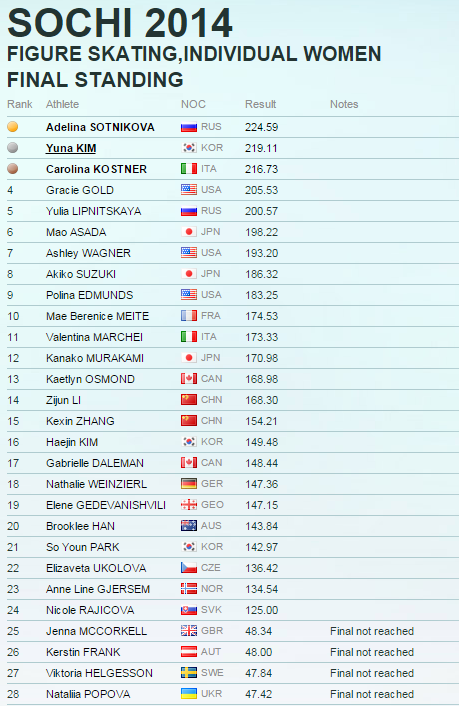 Who finished first?
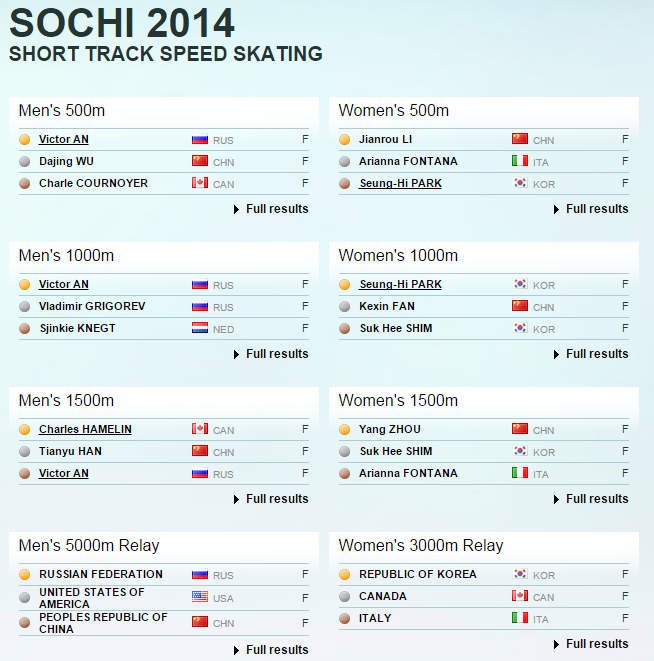 Betting Game
Who will finish first?
Betting Game Rules
You start with $10.
Or just have students guess for fun. 

You can bet as much money as you want on as many players as you want.

If you are right, you win money
2 players = 1:1
3 players = 1:2
4 players = 1:3
Betting Game
https://www.youtube.com/watch?v=2QFXP8BxMME
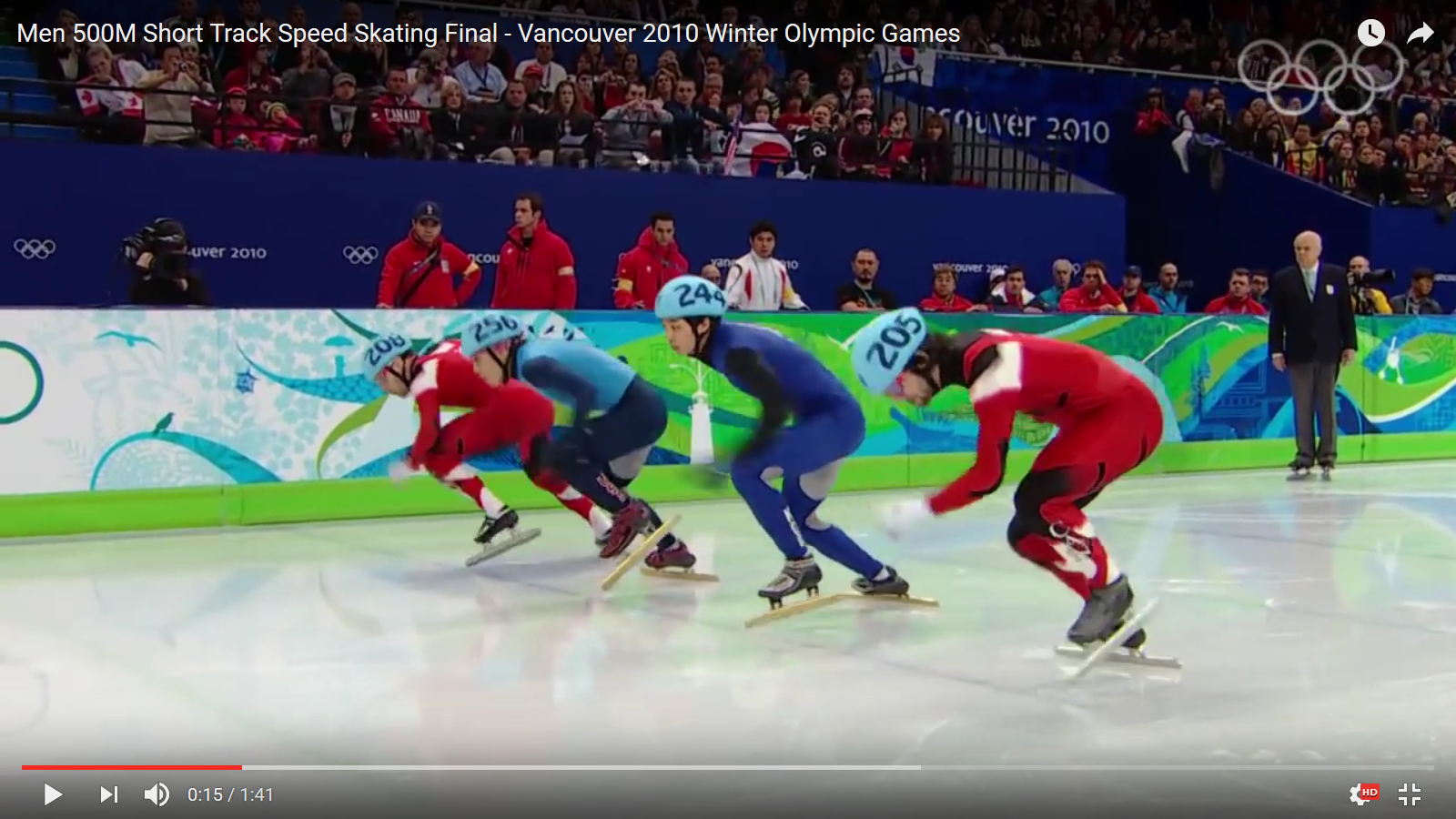 Midgets vs Camel
https://www.youtube.com/watch?v=X8KdawFd874
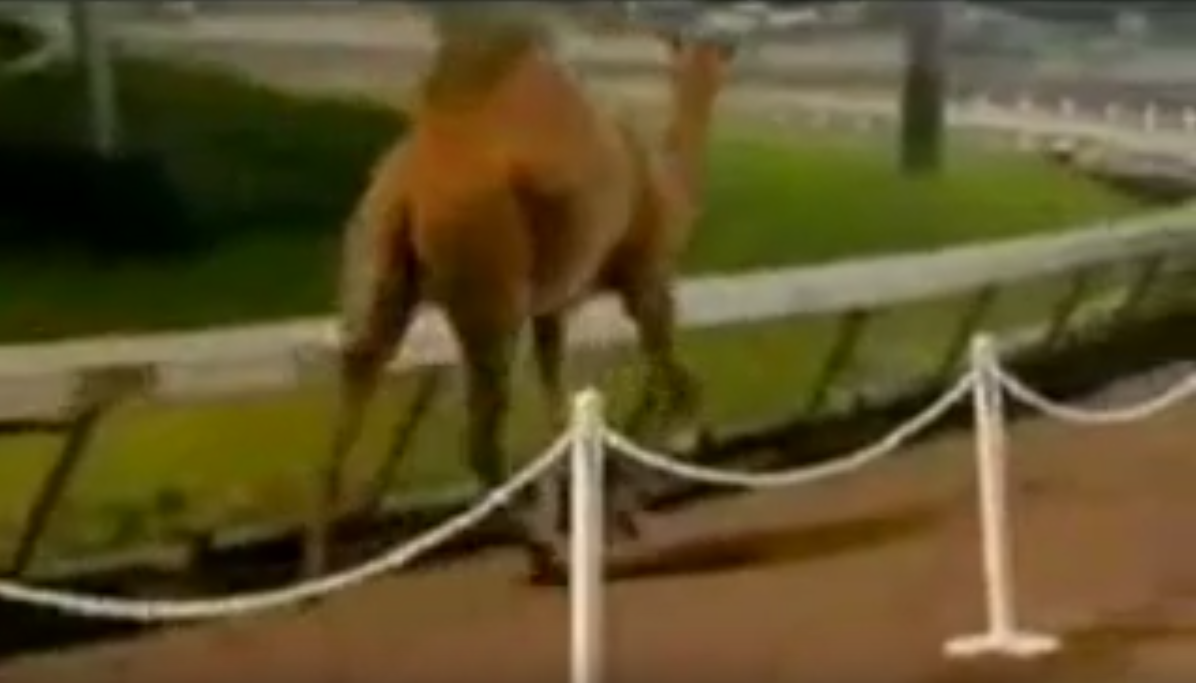 Man vs Giraffe vs Zebra
https://www.youtube.com/watch?v=Y5QwYJoLUfE
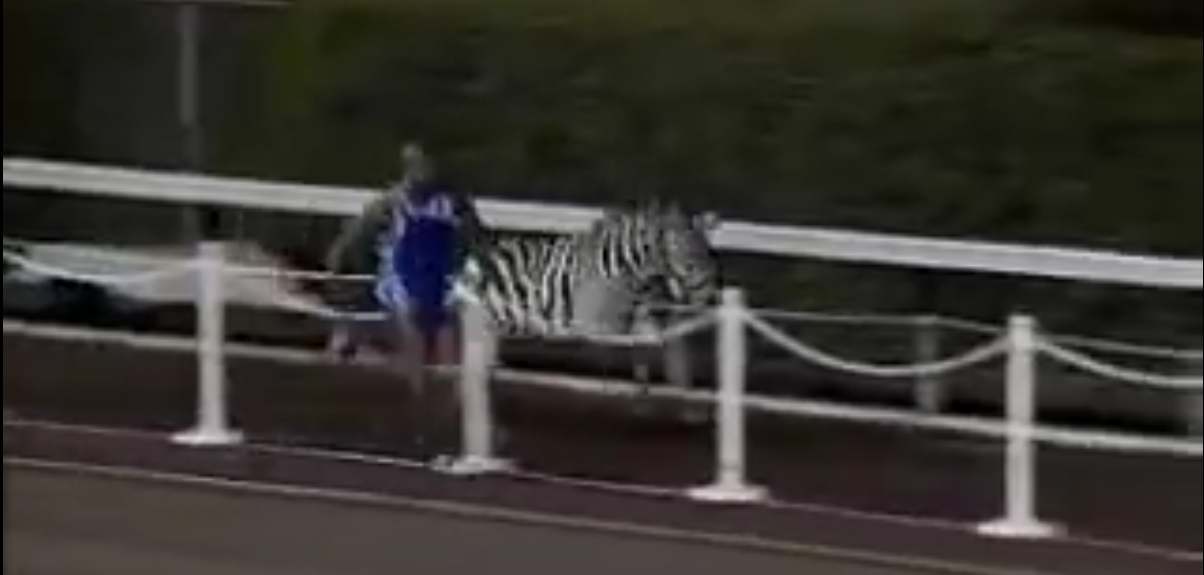 Backwards Race – Man vs Car
https://www.youtube.com/watch?v=0olAvlNsWZI
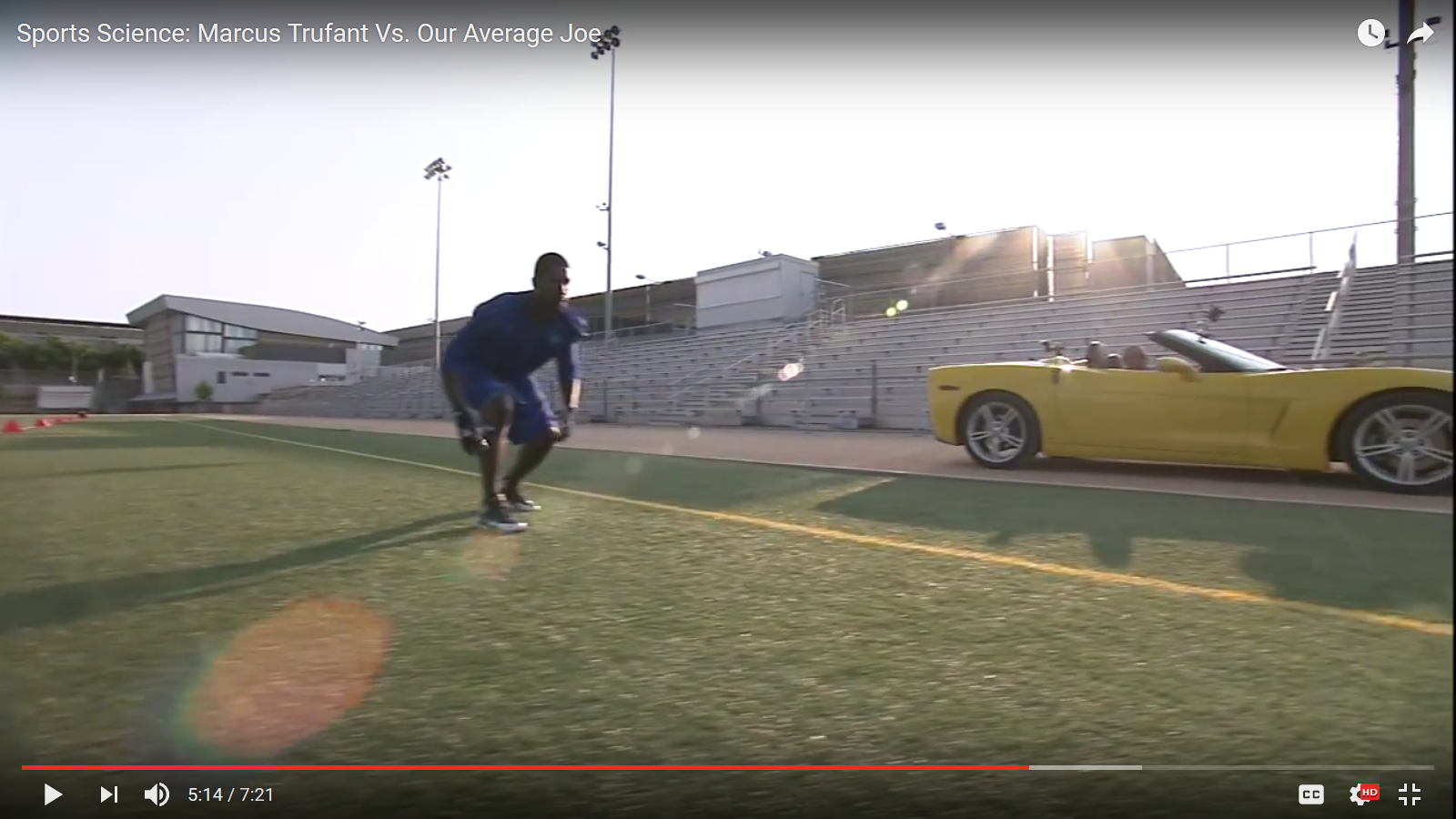 Man vs Ostrich
https://www.youtube.com/watch?v=2WcMRpozO4s
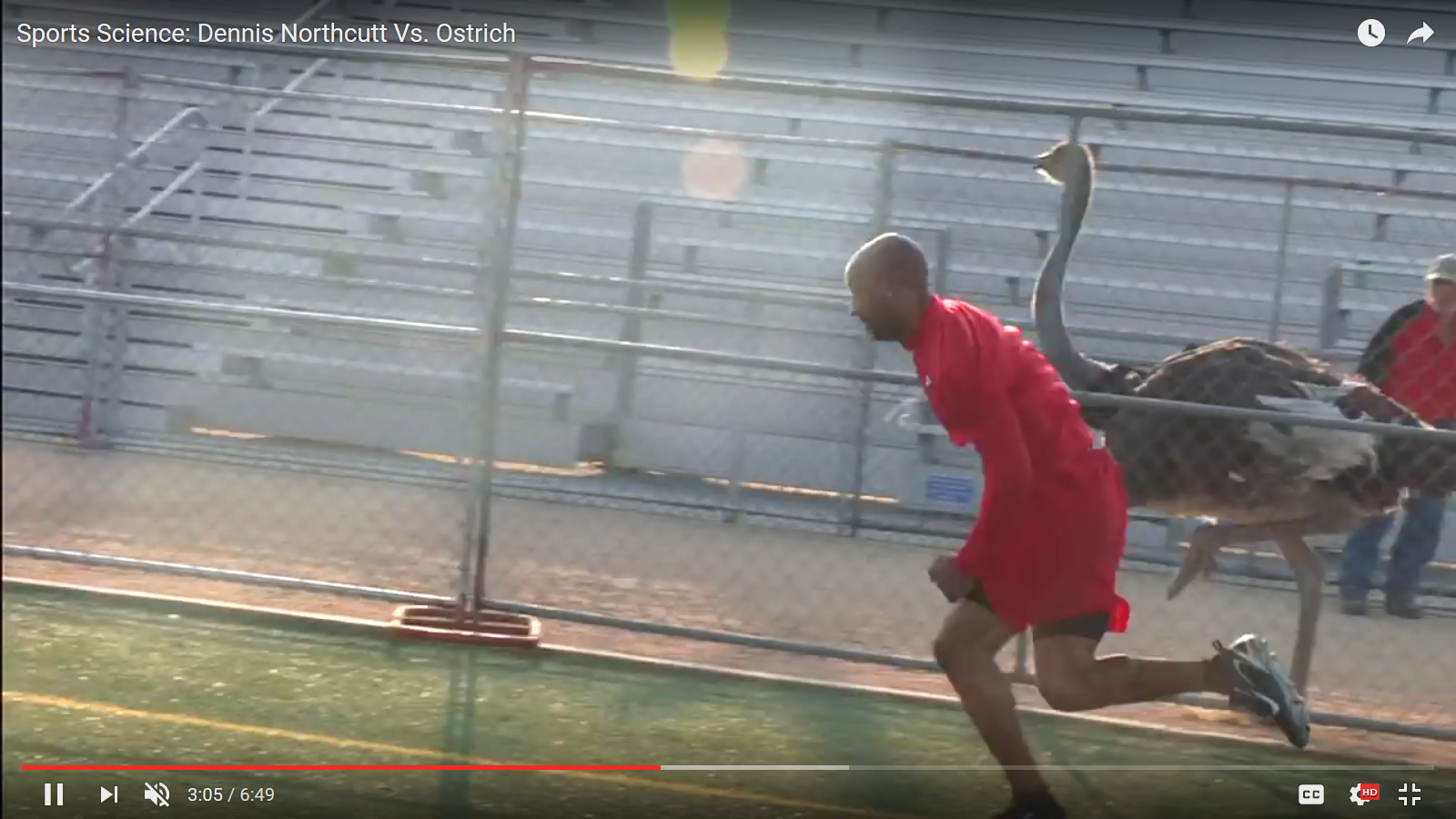 Veyron vs Jet
https://www.youtube.com/watch?v=7NZ9X9A2efA
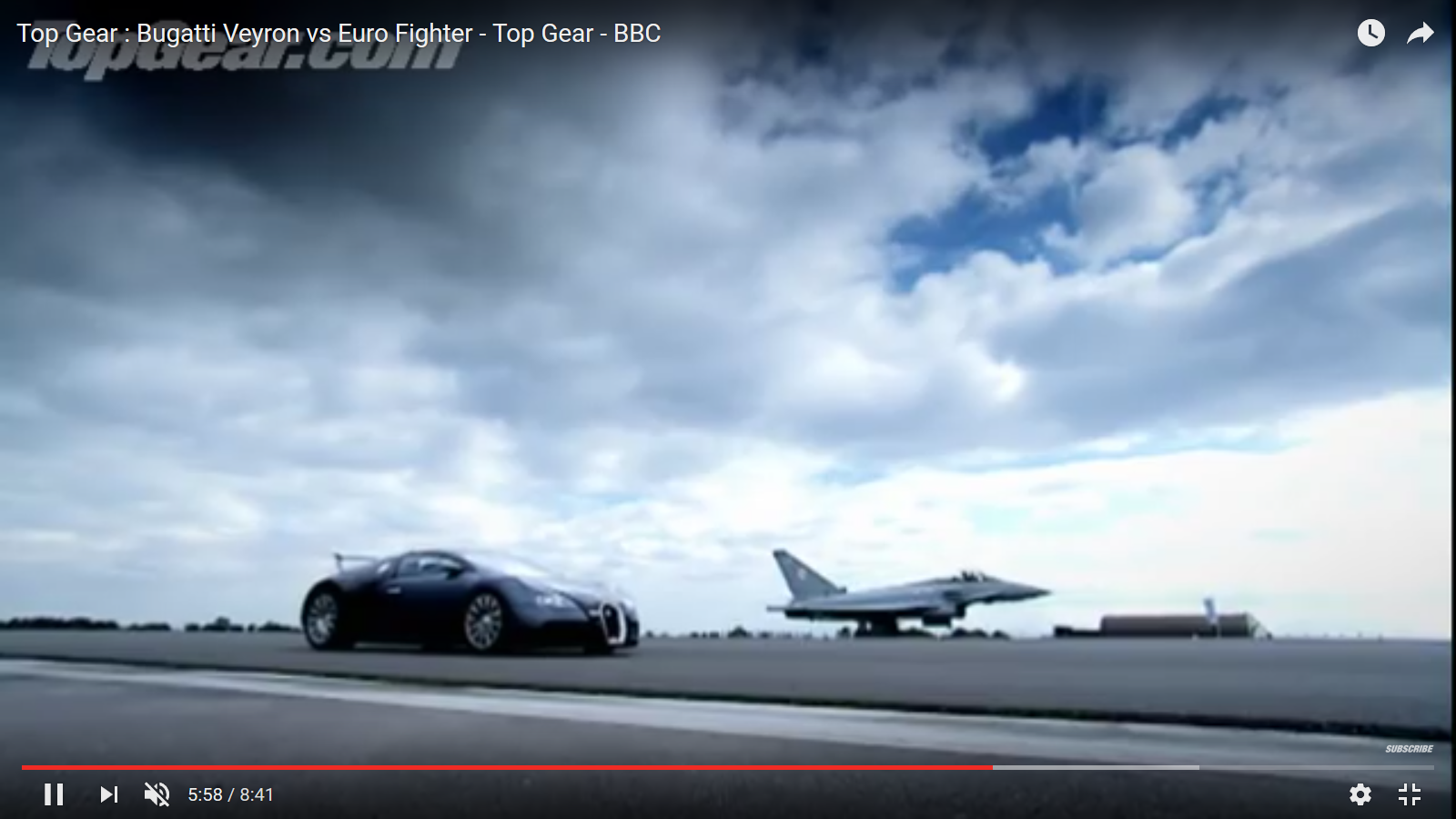 Usain Bolt vs Bus
https://www.youtube.com/watch?v=OHwU5Krd8l0
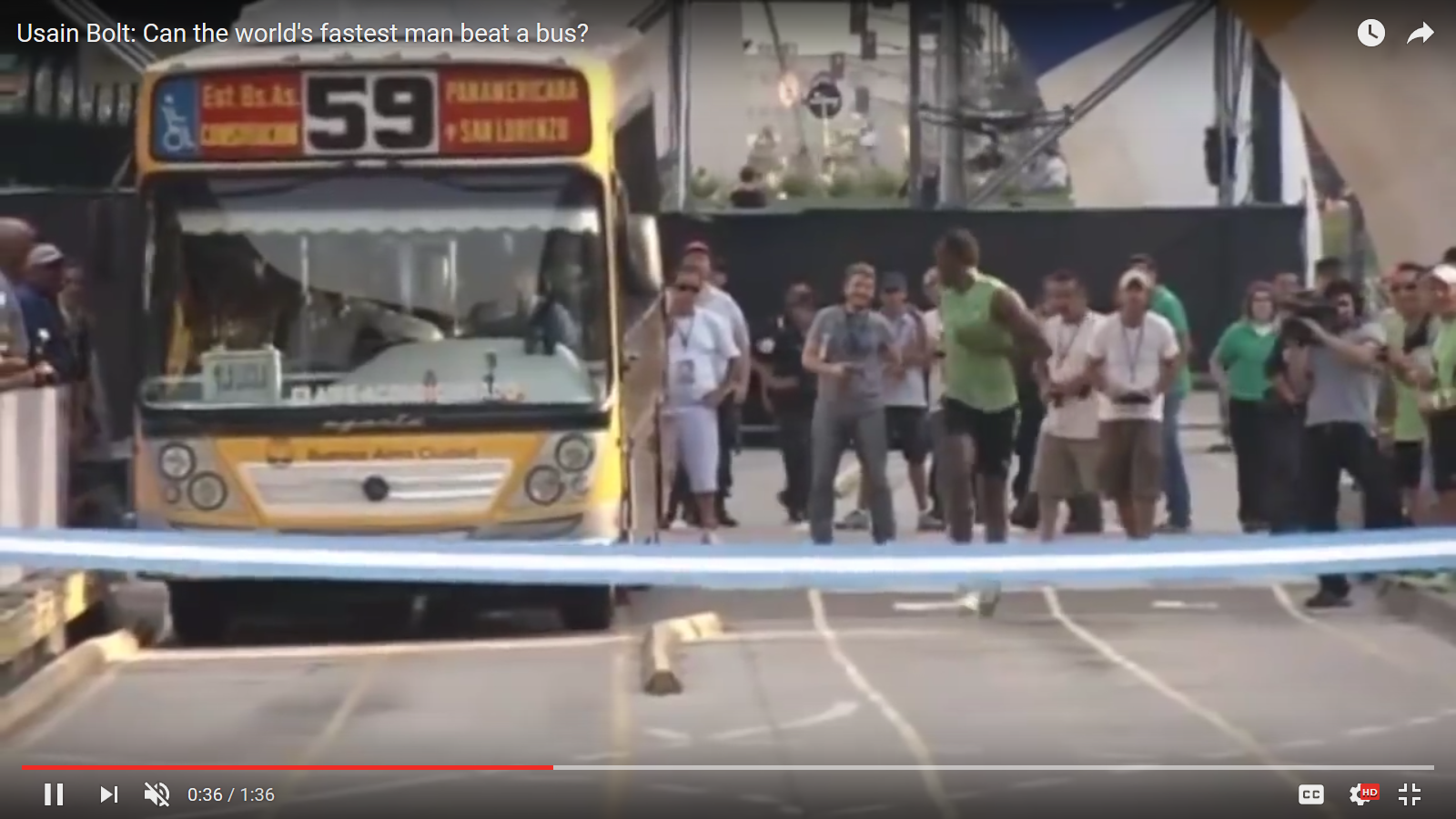 Mascot Race
https://www.youtube.com/watch?v=eCvrnn6Hi10
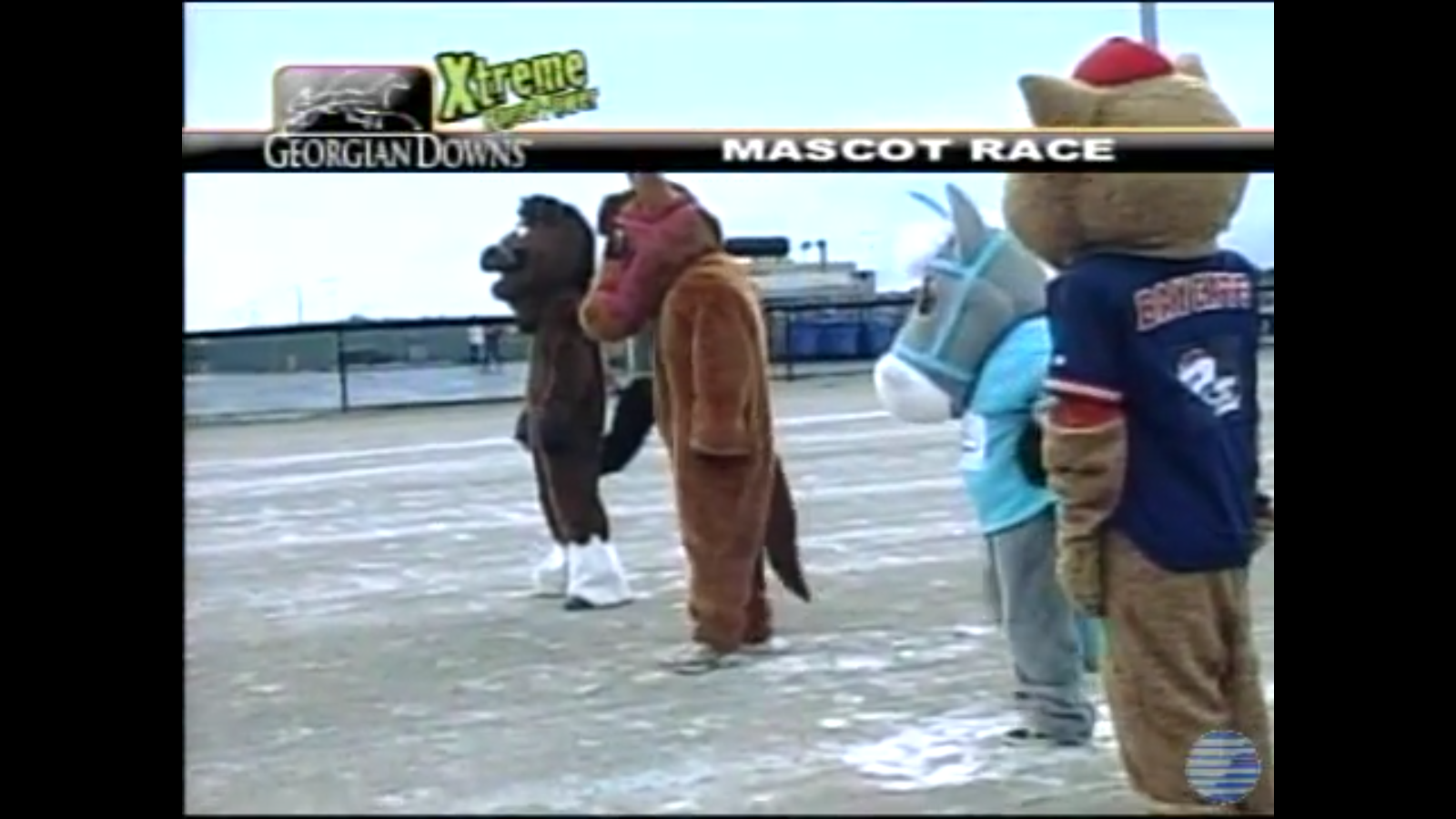